מסע באשכול מס"ע
כפר הנוער מאיר שפיה
נושא מחצית – הגירה ורב תרבותיות
תחומי דעת: - תנך
 		     - גיאוגרפיה 
		     - ספרות
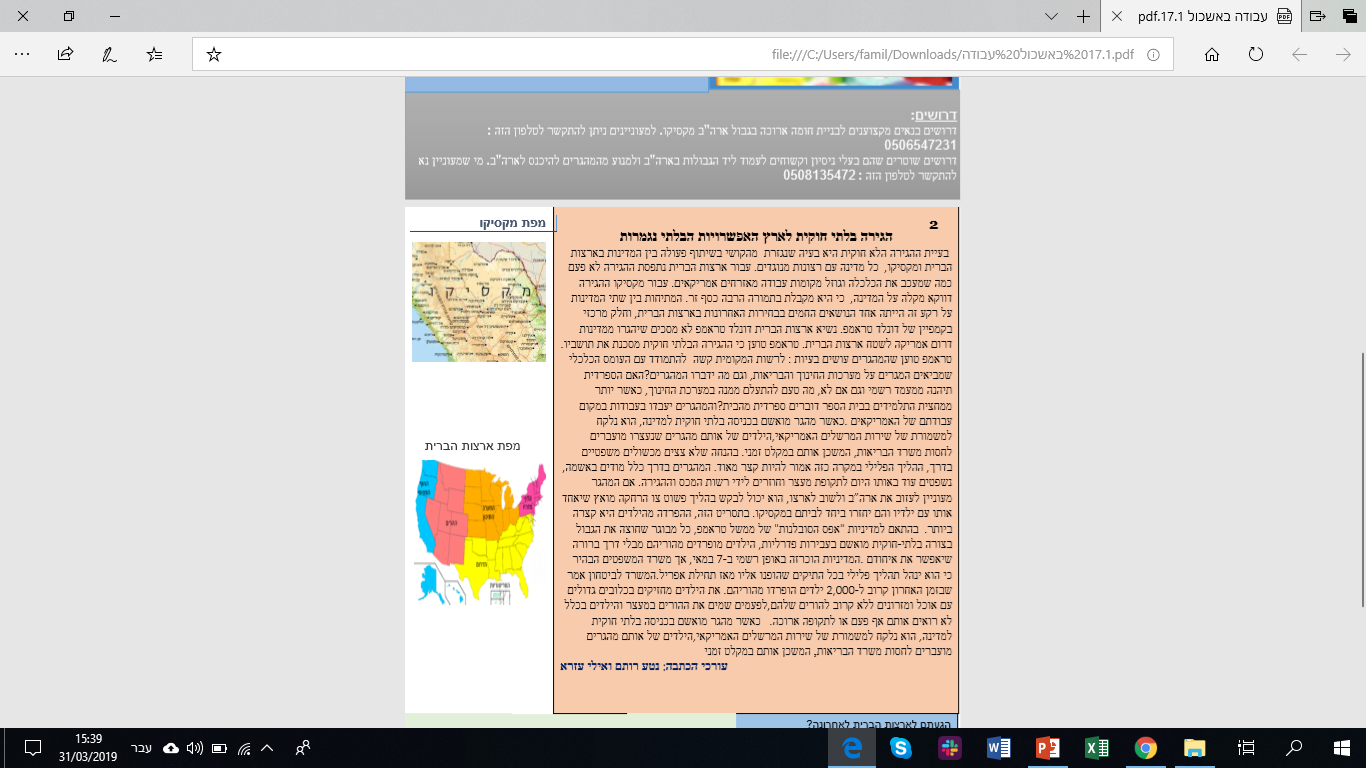 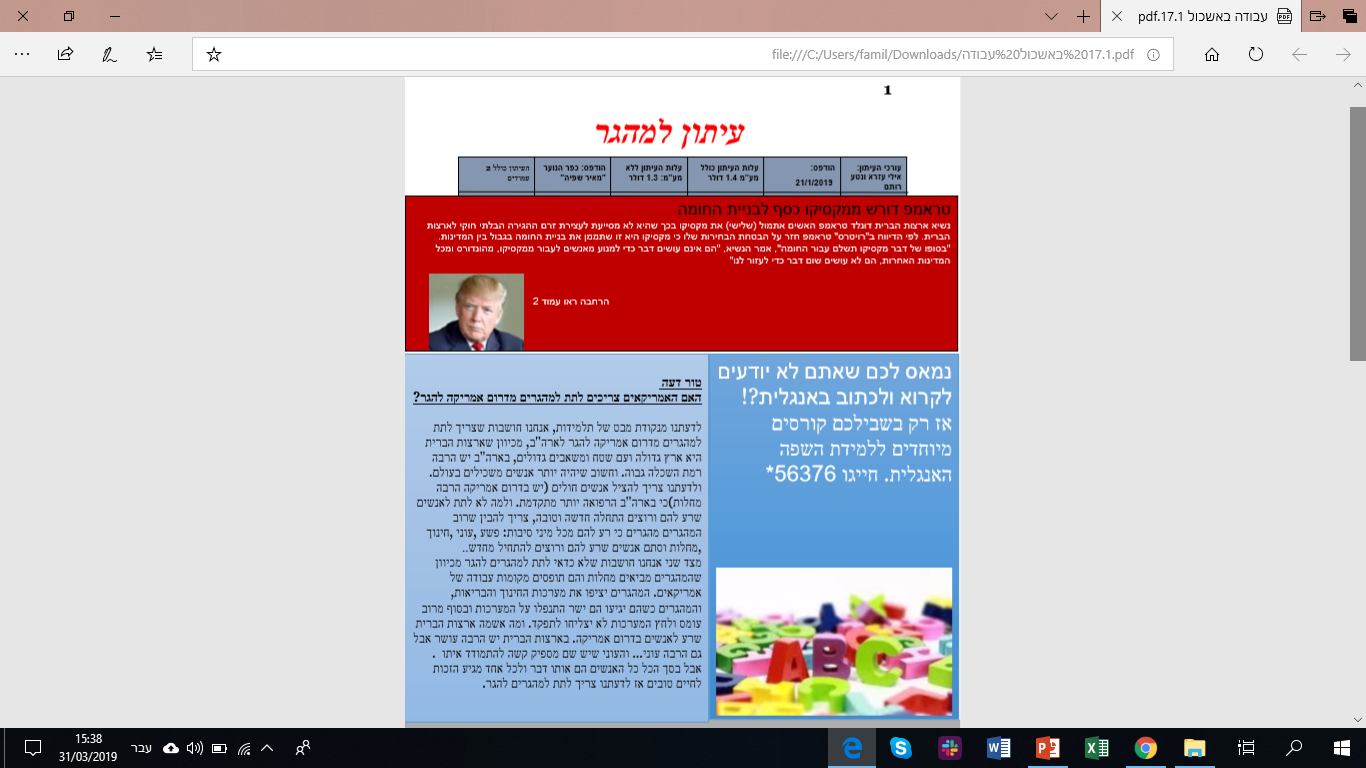 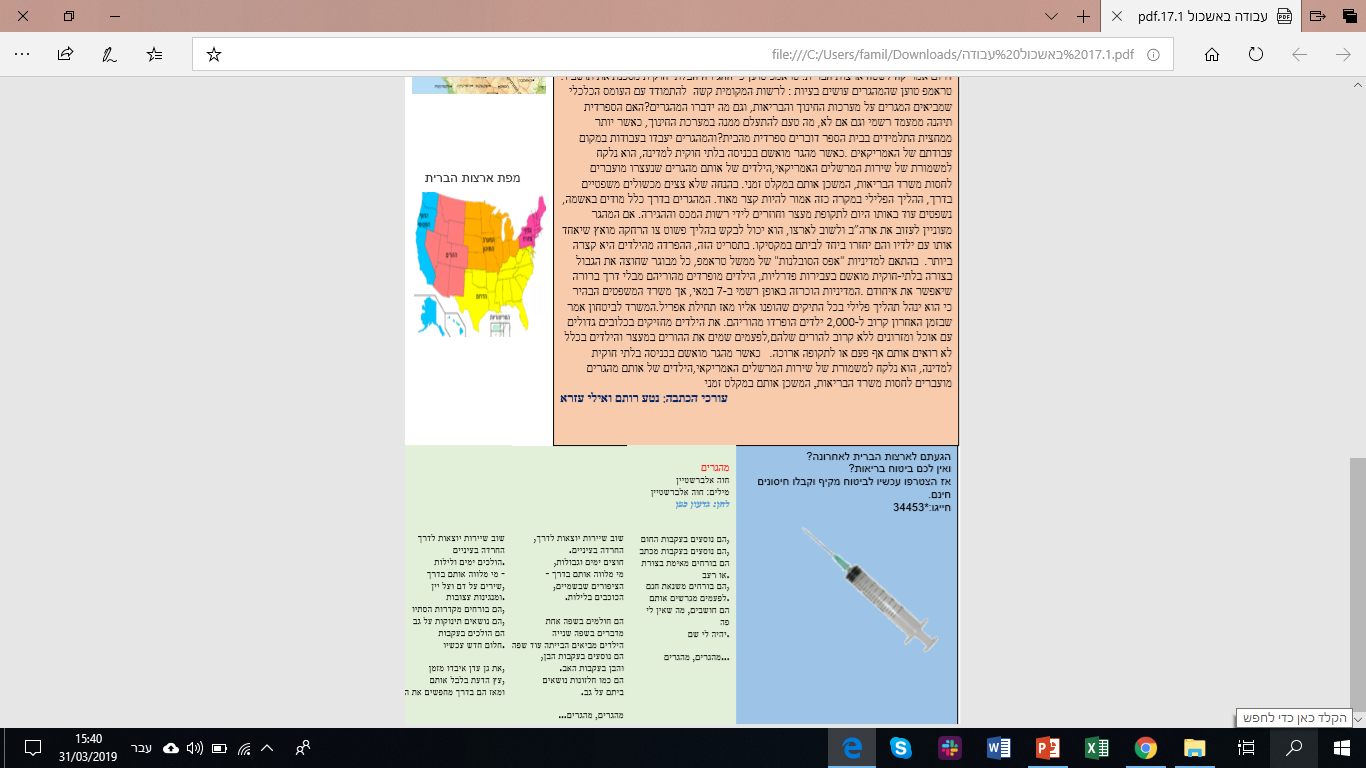 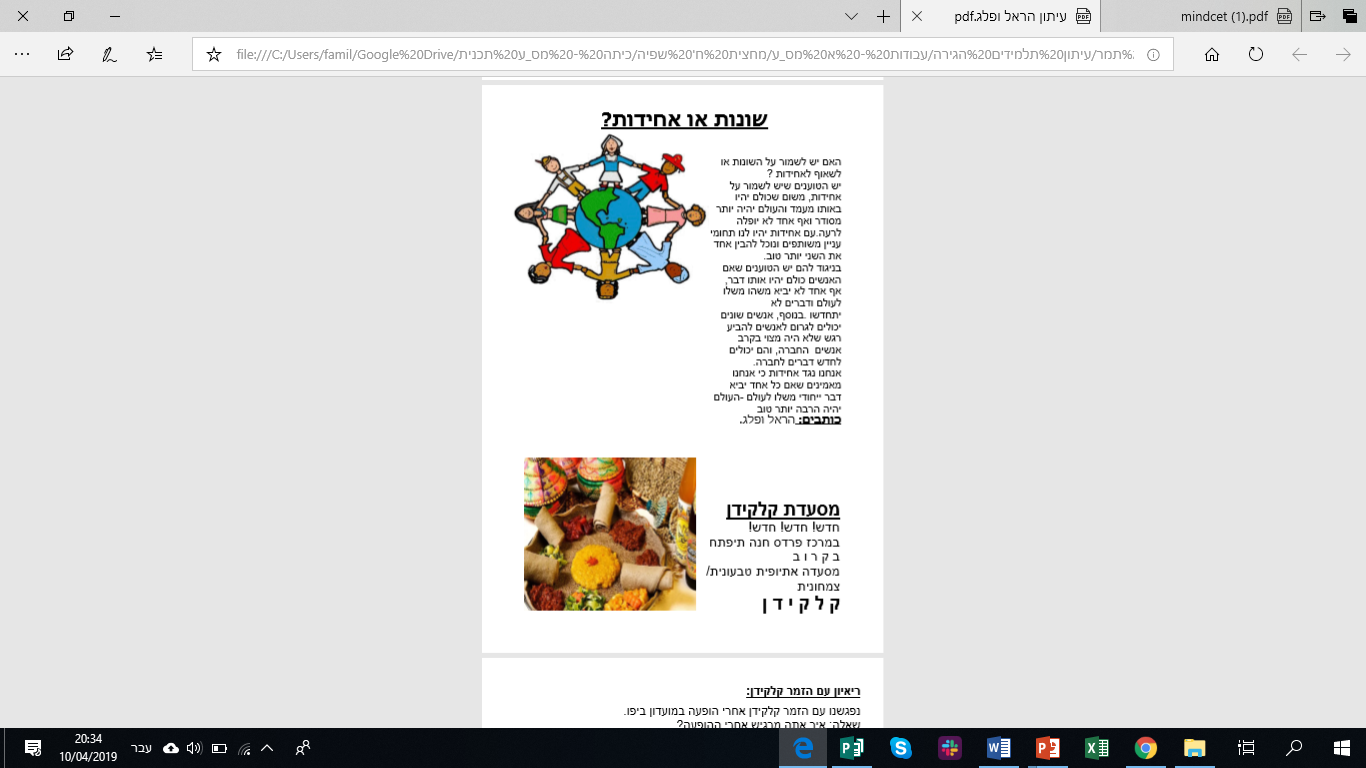 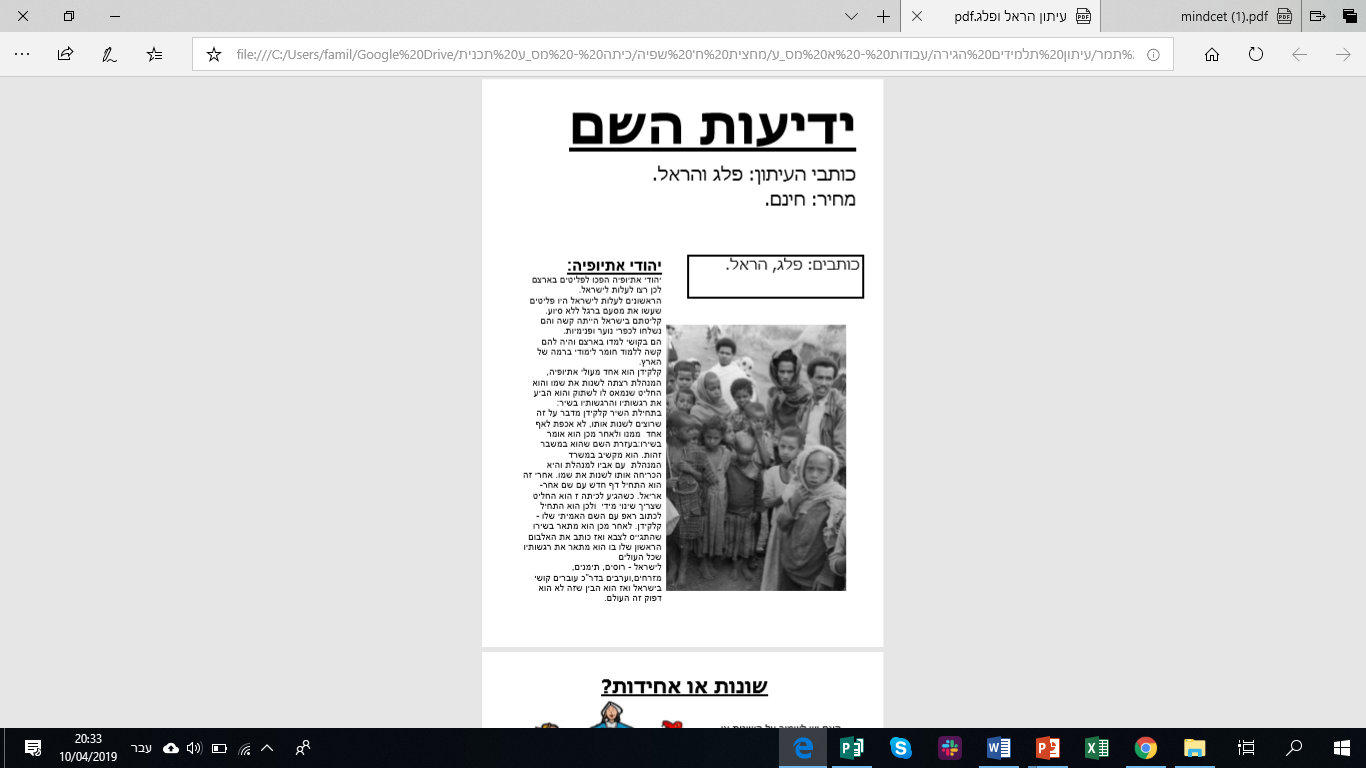 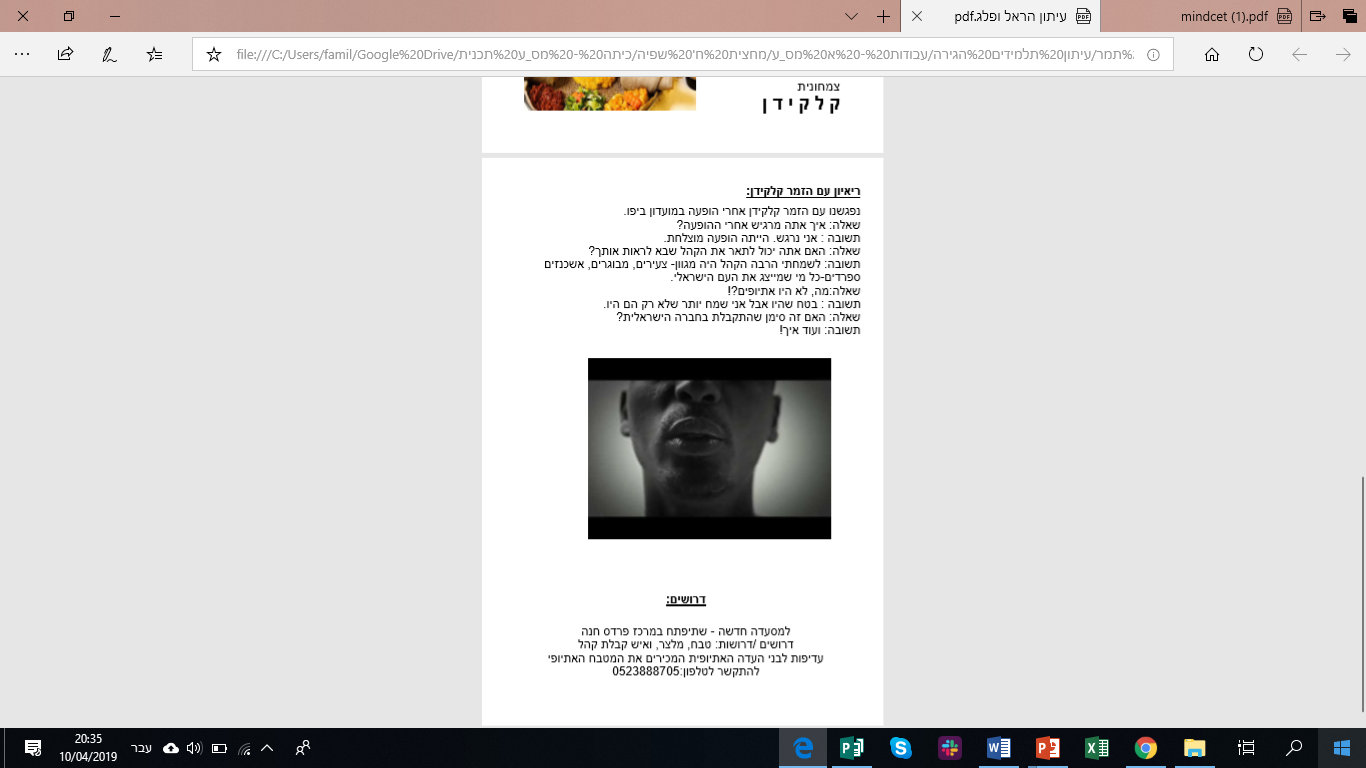